Andrew Geens
Head of CIBSE Certification
CIBSE Certification Surgery
How we are operating during the 
lockdown and any other questions
First – Meet the team
Ratija Chitnavis - Certification Systems Manager 
Pavlos Konstantinidis – Technical Manager
Steve Burns - Certiﬁcation Administration Co-ordinator
Helena Talap - Certification Officer (Personnel Applications)
Kerstin Egger - Administrator
CIBSE Certification under lockdown

All staff are equipped to work from home
You can call us on the usual landline number
You can e-mail us at the usual e-mail addresses 
The online Application portal is working as normal 
The Lodgement Portal is working as normal
The QA Portal is working as normal
The cibsecertification.co.uk website is working as normal
What have I been doing?
For most of our customers, our external oversight body approval is important for your registration so I have been working with UKAS and MHCLG on how we are going to be able to maintain the status quo.
For those of you that are LCEAs I have been working in collaboration with the other EPB schemes to make sure that we are speaking to the Government with one voice, the best way to be heard
Please keep an eye on these 2 websites for the latest news and developments:
https://www.cibsecertification.co.uk/News

https://www.pepassociation.org/
News from the Scottish GovernmentBuilding Standards Division
The EPB Regulations are different in Scotland, when compared with the rest of the UK.

SG guidance is clear, stay at home. You must stay at home, do not travel unless for food, health, or essential work.
- Legislation in Scotland allows for exceptional circumstances – C19 would fall into this category
Regulation 16 (5) An owner is not required to comply with the requirement if the owner has a reasonable excuse for not complying.
What can you be doing?
If the current situation is creating some free time:

Keeping on top of all admin records including CPD
Completing any applications in progress
Apply for new strands of registration
Responding to any outstanding QA requests
Call for webinar topics – we would like to establish this as a regular event
Suggest topics that you would like to feature in a webinar – How to apply, the QA process……….
Offer your expertise to deliver a webinar – interesting project, ESOS Reporting, ………
Any Questions?
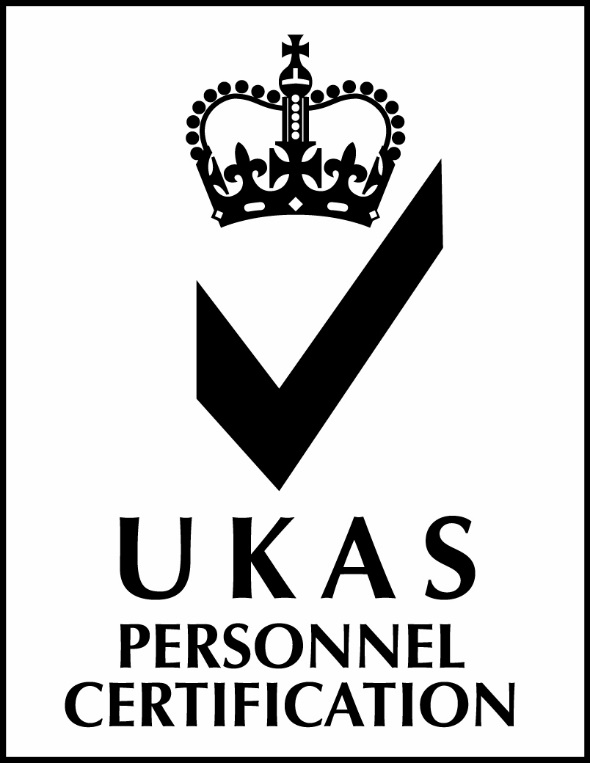 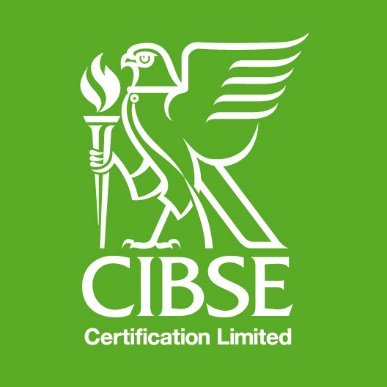 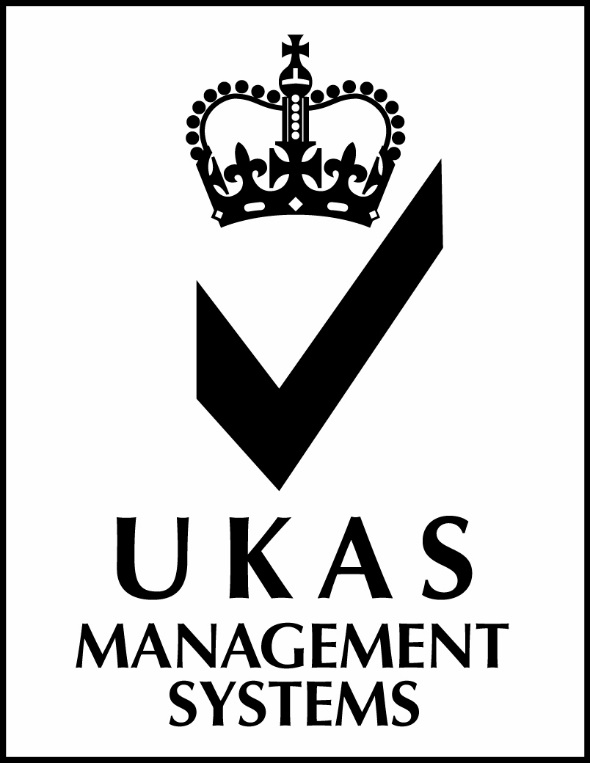 4163
4163